Immunizations for Persons with HIV: Recent Updates
David H. Spach, MD
Editor-in-Chief, National HIV Curriculum
Professor of Medicine
Division of Allergy and Infectious Diseases
University of Washington
Last Updated: December 9, 2022
Dr. Spach has no financial conflicts of interest or disclosures.
New Immunization Recommendations for Persons with HIV
Pneumococcal
Hepatitis B Virus (HBV)
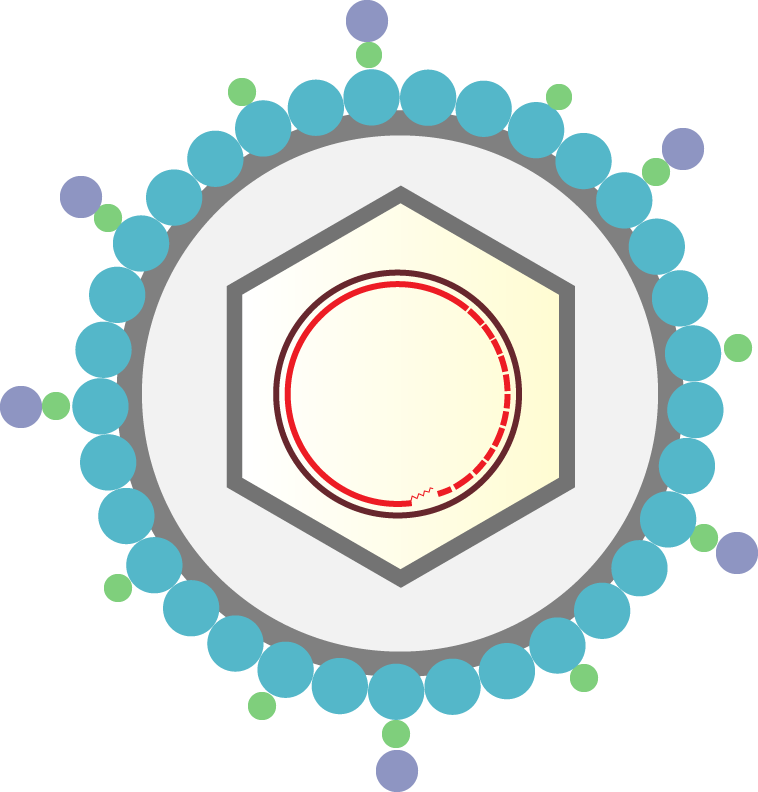 Herpes zoster (shingles)
Pneumococcal Immunization
Pneumococcal Vaccines
Polysaccharide Vaccine
Conjugate Vaccines
PPSV23 (Pneumovax 23)
PCV13 (Prevnar-13)
PCV15 (Vaxneuvance)
PCV20 (Prevnar-20)
Pneumococcal Conjugate Vaccine (PCV-13)
1
3
4
5
6A
6B
7F
9V
14
18C
19A
19F
23F
1
3
4
5
6A
6B
7F
9V
14
18C
19A
19F
22F
23F
1
3
4
5
6A
6B
7F
8
9V
10A
11A
12F
14
15B
18C
19A
19F
22F
23F
33F
PCV13 Serotypes
PCV15 Serotypes
33F
PCV20 Serotypes
Illustration: David H. Spach, MD
Pneumococcal Immunization Recommendations for Pneumococcal Vaccine-Naïve Adults with HIV
Adult Opportunistic Infections GuidelinesPneumococcal Immunization in Adults with HIV
New
Pneumococcal Vaccine-Naïve Adults
≥ 8 weeks
PCV-15(Vaxneuvance)
PPSV23(Pneumovax)
AII
or
PCV20(Prevnar 20)
AII
Administer PCV (15 or 20) to PWH, on ART with CD4 count >50 cells/mm3.
AII
Source: HHS. Opportunistic Infections Guidelines. September 7, 2022.
What do you do if you have already started the pneumococcal vaccine series with PCV13?
Adult Opportunistic Infections GuidelinesPneumococcal Immunization in Adults with HIV
Prior Receipt of PCV13 without Completing Vaccine Schedule*
≥ Age 65
≥ 8 weeks
≥ 5 years
≥ 5 years
PCV13
PPSV23
PPSV23
PPSV23
Complete Schedule
Source: HHS. Opportunistic Infections Guidelines. September 7, 2022.
Hepatitis B Immunization
Hepatitis B Virus Surface Proteins
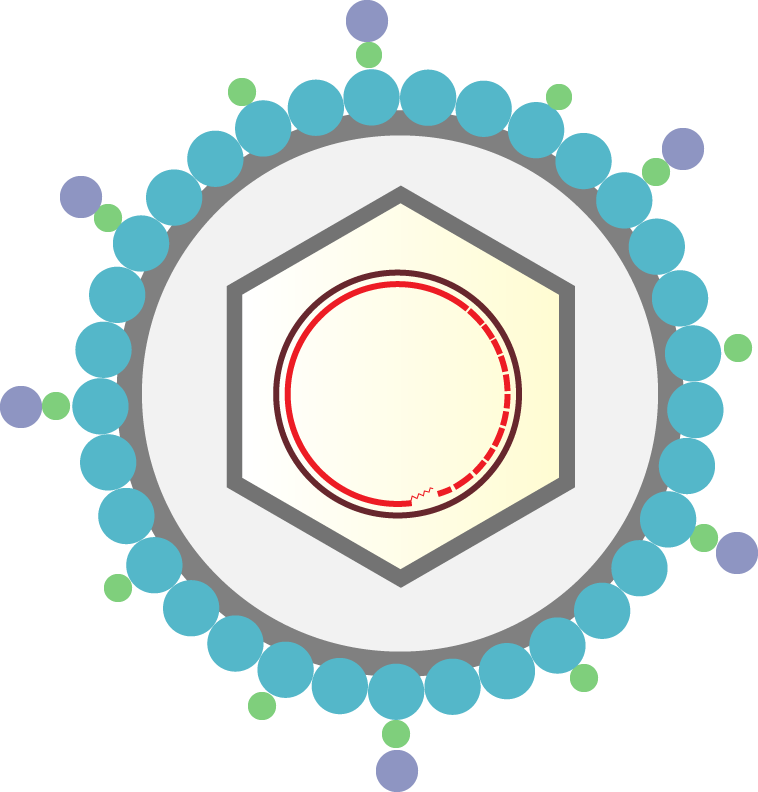 preS1 antigen
preS2 antigen
S antigen
HBV DNA
core
Illustration: Peter E. Harrison, MPH and David H. Spach, MD
Recombinant Hepatitis B Vaccines
Old (Single Antigen)
Newer (Single Antigen)
New (Triple Antigen)
Aluminum Adjuvant
CpG1018 Adjuvant
Aluminum Adjuvant
S Antigen
S Antigen
S Antigen
CpG1018 Adjuvant
pre-S1 Antigen
pre-S2 Antigen
rHBsAg (Recombivax-HB)rHBsAg (Engerix-B)
HBsAg-CpG1018 (Heplisav-B)
3-AgHB (PreHevbrio)
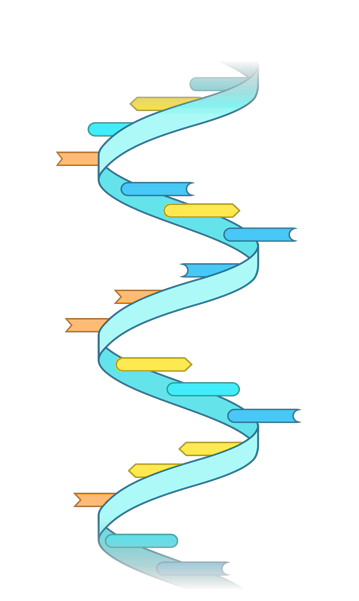 S
S
S
preS1
preS2
ssDNA
Illustration: David H. Spach, MD
New Hepatitis B Vaccine Recommendations in Persons with HIV
Adult Opportunistic Infections GuidelinesHepatitis B Immunization In Persons with HIV
New
6
0
1
2
3
5
4
Month
DD
AII
3
Heplisav-B(20 μg HBsAg/dose)
1
2
DD
Recombivax-HB(20 μg HBsAg/dose)
1
2
3
AII
SD = standard dose; DD = double dose
Engerix-B (40 μg HBsAg/dose)
1
2
Source: Opportunistic Infections Guidelines. September 7, 2022.
SD
CIII
Adult Opportunistic Infections GuidelinesHepatitis B Immunization In Persons with HIV
New
6
0
1
2
3
5
4
Month
DD
AII
3
Twinrix*(720 ELISA units HAV/dose)(20 μg HBsAg/dose)
Heplisav-B(20 μg HBsAg/dose)
1
1
2
2
3
DD
Recombivax-HB(20 μg HBsAg/dose)
1
2
3
AII
SD
AII
*Combined hepatitis A and B vaccine, with same components used in Havrix (HAV vaccine) and Engerix-B (Hepatitis B vaccine)
Engerix-B (40 μg HBsAg/dose)
1
2
SD = standard dose; DD = double dose
Source: Opportunistic Infections Guidelines. September 7, 2022.
SD
CIII
Should you defer starting the series in persons with HIV and a low CD4 cell count?
Timing of Hepatitis B Vaccination
Although vaccine response is better in patients with CD4 >350 cells/mm3, vaccination should not be deferred in patients with a lower CD4 count because some people with CD4 <350 cells/mm3 do respond to vaccination (AII).
Source: Opportunistic Infections Guidelines. September 7, 2022.
How to Manage HBV Vaccine Non-Responders?
Adult Opportunistic Infections GuidelinesRecommendations for Hepatitis B Vaccine Non-Responders In Persons with HIV
New
6
0
1
2
3
5
4
Month
DD
DD
BIII
Consider
3
4
Heplisav-B(20 μg HBsAg/dose)
1
2
DD
DD
Recombivax-HB(20 μg HBsAg/dose)
Recombivax-HB(20 μg HBsAg/dose)
1
1
2
2
3
3
4
BIII
Consider
Engerix-B (40 μg HBsAg/dose)
Engerix-B (40 μg HBsAg/dose)
1
1
2
2
3
SD = standard dose; DD = double dose
Source: Opportunistic Infections Guidelines. September 7, 2022.
SD
BIII
Varicella Zoster Immunization
Zoster Vaccines
OLD
NEW
VZV
Attenuated VZV
VZV
Glycoprotein E
AS01B Adjuvant
Varicella-Zoster Virus
+
Zoster Vaccine Live (ZVL): Zostavax
Recombinant Zoster Vaccine (RZV): Shingrex
Illustration: David H. Spach, MD
Zoster Vaccines
OLD
NEW
VZV
Attenuated VZV
X
VZV
Glycoprotein E
AS01B Adjuvant
No longer available in US
+
Zoster Vaccine Live (ZVL)
Recombinant Zoster Vaccine (RZV)
Illustration: David H. Spach, MD
HHS Opportunistic Infections GuidelinesRecombinant Zoster Vaccine (RZV) in Persons with HIV
New
Zoster Vaccine in Persons with HIV
2 to 6 months
RZV
RZV
Give 2 Doses to Persons with HIV Age ≥18 Years (AIII)
Source: Opportunistic Infections Guidelines. September 7, 2022.
HHS Opportunistic Infections GuidelinesRecombinant Zoster Vaccine (RZV) in Persons with HIV
New
Zoster Vaccine in Persons with HIV
2 to 6 months
RZV
RZV
Give 2 Doses to Persons with HIV Age ≥18 Years (AIII)
There are no CD4 restrictions for giving RZV but consider delaying vaccination until the patient is virologically suppressed on ART (CIII) or until the CD4 count >200 cells/mm3 to ensure a robust vaccine response (CIII).
Source: Opportunistic Infections Guidelines. September 7, 2022.
Should you give zoster vaccine if a person has shingles?
HHS Opportunistic Infections GuidelinesRecombinant Zoster Vaccine (RZV) in Persons with HIV
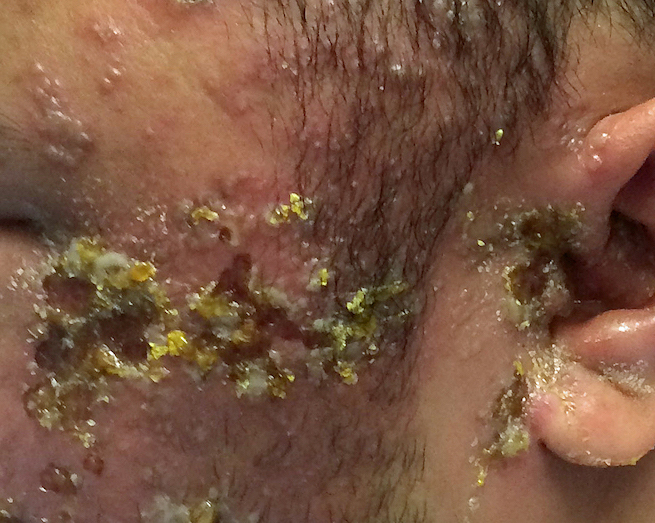 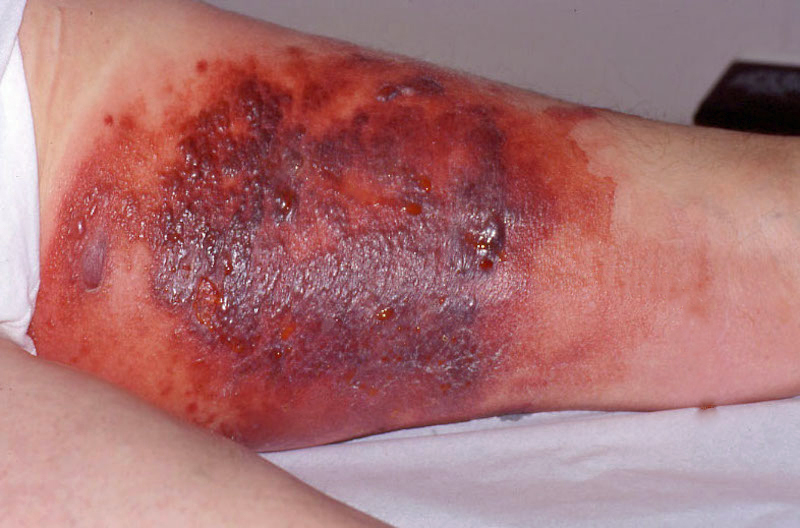 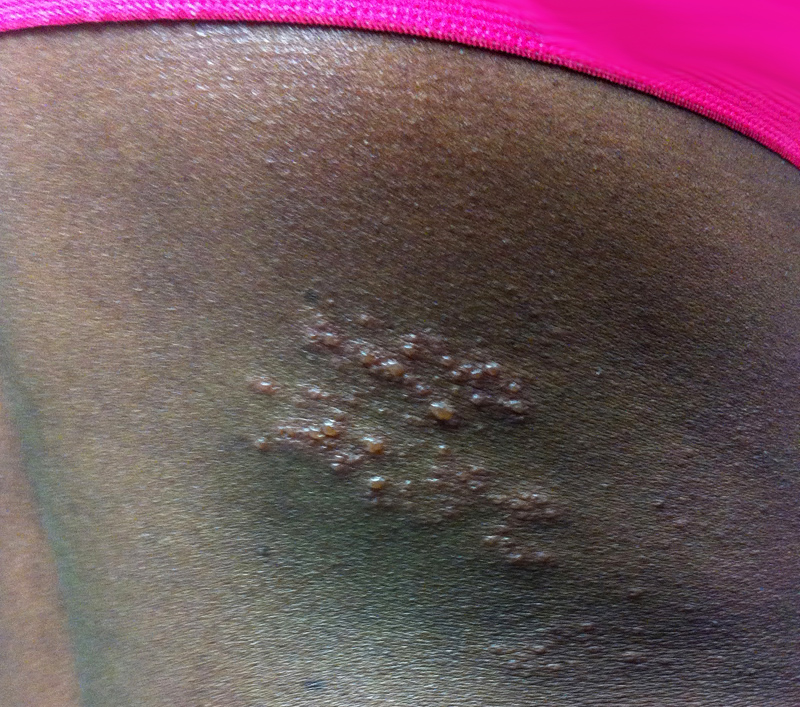 “Do not give RZV (Shingrix) during an acute episode of herpes zoster” (AIII).
Opportunistic Infections Guidelines. September 7, 2022.
Photographs from David H. Spach, MD
Should you give the RZV vaccine if a person previously received ZVL?
HHS Opportunistic Infections GuidelinesRecombinant Zoster Vaccine (RZV) in Persons with HIV
2 to 6 months
ZVL
RZV
RZV
“Those who previously received ZVL should be revaccinated with RZV.”
Source: Opportunistic Infections Guidelines. September 7, 2022.
Immunizations for Persons with HIV: Key Updates
New simplified pneumococcal vaccine schedule (1 and done or 1 +1)
New HBV vaccine recommendation (double-dose, 3 doses)
Administer zoster vaccine for all adults ≥18 years of age